Political Reform
OBJECTIVES:
☐ I can define political changes such as: referendum, recall, and the 17th amendment.
☐I can explain how a change is made to the US Constitution and detail the 13th,14th, and 15th amendment.
☐ I can explain why groups, such as women, fought for the right to vote.
Daily Quiz
What is periodization?
What did Upton Sinclair mean by his quote “I aimed at the public’s, but I hit them in the stomach?”
How did the government help consumers as a result of the progressive movement?
Lightning Review!
What were some political problems caused by industrialization?
Graft (Political Corruption)
Party Bosses/Political Machines (Wealth=Power)
How does a law get made?
As we watch the following clip, describe the process of a bill becoming a law
https://www.youtube.com/watch?v=FFroMQlKiag

What are some issues with this system?
Time
Party Politics
Thomas Nast
Political Cartoonist trying to raise awareness of political corruption
Focused on bringing down Boss Tweed and his Tammany Hall political machine
His name is not the origin of the word “nasty” (according to Wikipedia)
Changes to the system (Other ways to get laws)
Referendum- Allowed citizens to vote on proposed laws directly without going to the legislature.
If enough people signed a petition, the law would be put on the next ballot for a “yes/no” vote
Recall- Provided voters an option to demand a special election to remove an elected official before the term was up.
Why would they want this?
Amendments
The Process:
Pass in Congress with a 2/3 majority vote and ¾ of states need to ratify (approve) it
Recently Big Amendments: 13, 14, 15
Look at the 3 amendments in the red book (pg. 30) and fill out the table with the rights that each amendment gave
Some More Big Ones
16th- Created a national Income Tax
Helps to decrease the gap between the rich and the poor
17th- Direct Election of senators
Previous to this, the state government chose who the Congressmen would be
Now, people voted directly on it
Class Discussion
Why is the right to vote such a big deal?
Women’s Suffrage
Right to vote
Suffrage=right to vote
Enfranchisement=suffrage

Suffragist: Someone fighting for women’s right to vote
Anti-suffragist: Someone against women’s right to vote
Guys, it’s all the same freaking thing
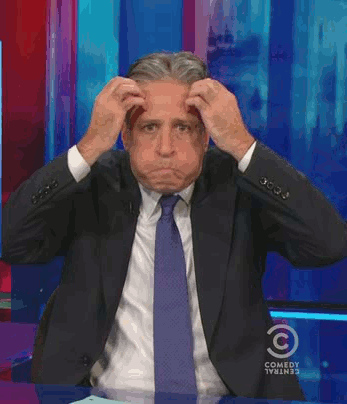 Seneca Falls Conference
1st Women’s Rights Conference
A group of women and men gathered at a conference in Seneca Falls, NY in 1848
This conference was led by Elizabeth Cady Stanton
Conference attendees wrote the Declaration of Sentiments
The Declaration of Sentiments
Read the document from the Red Book (pg. 76) and answer the questions on your note sheet.
What other document from history does this sound like (esp. the first paragraph)? Why would they use that as a model?
What reasons do they give to prove that man was tyrannical over women?
What do the women want to get as a result of this document; what is its purpose?
Suffragette Strategies
Before 1910
National American Woman Suffrage Association (NAWSA)
Big leaders: Susan B. Anthony, Elizabeth Cady Stanton
Two big strategies:
Try to win suffrage state by state
Try to pass a Constitutional Amendment (but this would need to be ratified by 3/4 states)
What should the movement look like?
Option 1: Safe
Carrie Chapman Catt led the National American Woman Suffrage Association. She believed in:
Careful state-by-state strategy
Supporting President Wilson even though he didn’t outright support suffrage because Democrats were a safer bet than Republicans
Acting ladylike
Suffragette (UK Movement) (2015)
https://www.youtube.com/watch?v=3HdQ0iVrl2Y
What should the movement look like?
Option 2: Reckless
Alice Paul led the National Women’s Party and believed in more aggressive strategies:
Focused on passing a Constitutional Amendment
Adopted un-ladylike strategies from British suffragettes (e.g. heckling politicians, picketing)
Refused to support President Wilson if he wouldn’t support woman suffrage
NWP members were arrested for picketing in front of the White House. They were put in jail, went on a hunger strike, and were force-fed.
19th Amendment
Women can vote!
Passed in 1920
36th state to ratify it was Tennessee (by 1 vote)